English, French, Spanish Colonies
Day Four
Jour Quatre 
Dia Cuatro
Announcements
Chemical Health Awareness Week 
Today: Wear Read and Hat Day (for $1)
Unit Road Map
Review
Yesterday, you took some notes on French Colonies. 






With your STEAM Partner, answer these questions. 
Where were the French Colonies located? 
How did the French colonies make money? What is fur trading?
How did the French colonists treat the natives?
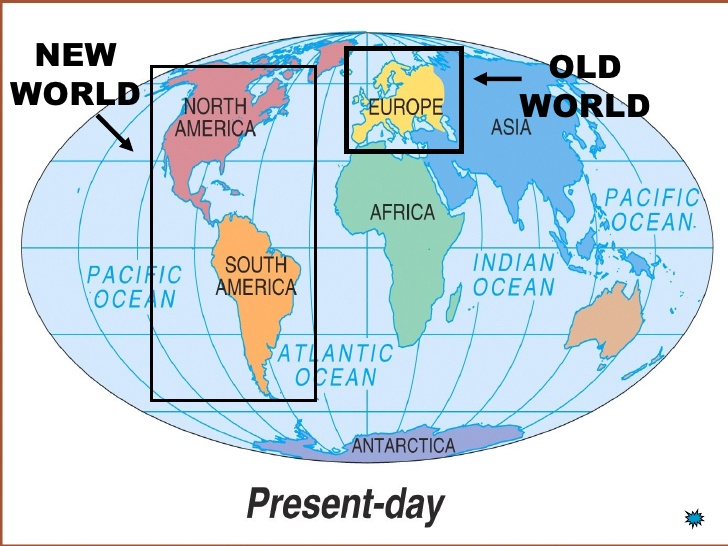 Three Main Countries Going to the New World
Today
You’ll learn about the French Colonies and take some notes. 
You’ll get project work time.

Objectives 
The learner will understand the religion of the French colonies, as well as how the government worked.

I will take notes on the French Colonies.  By the end of the lesson, I will be able to tell a partner: 
What was the religion of the French colonies?

What was the government of the French colonies like?  

Would you want to be a citizen of a French colony? Why?
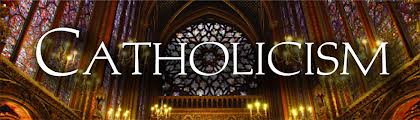 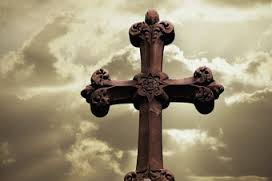 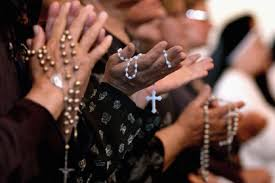 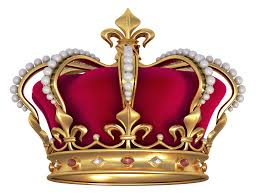 Town Meeting
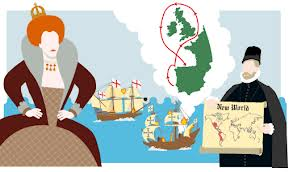 Brain Break
https://www.gonoodle.com/dashboard
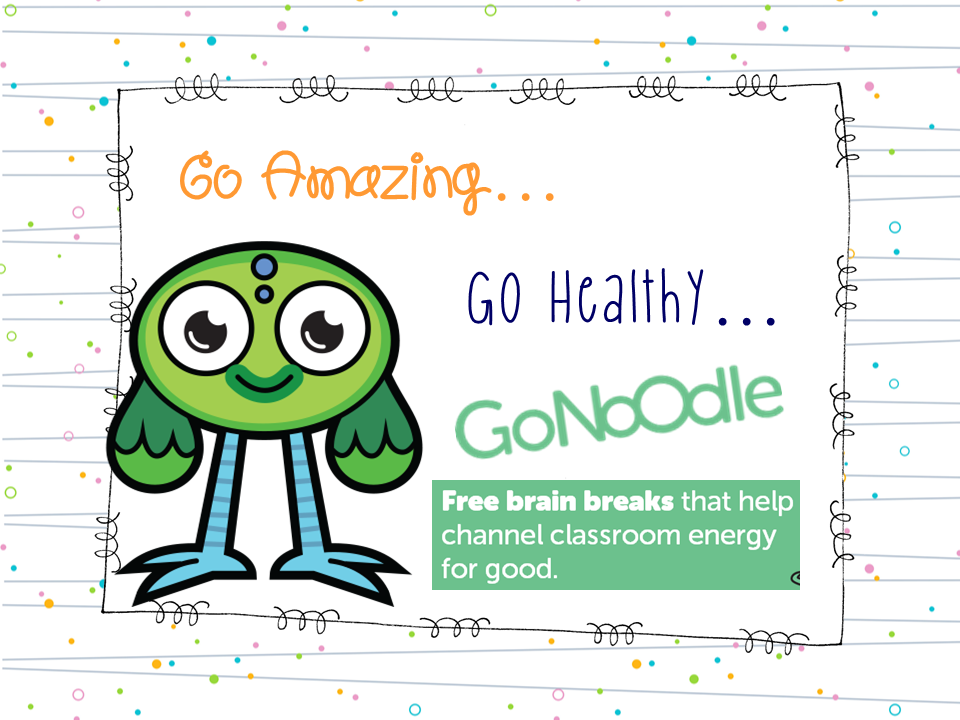 Recap
With your STEAM Partner… (see if you can do this without your notes) …for a prize!! 

What was the religion of the French colonies?

What was the government of the French colonies like?  

Would you want to be a citizen of a French colony? Why?
Today
You’ll learn about the French Colonies and take some notes. 
You’ll get project work time.

Objectives 
The learner will understand the religion of the French colonies, as well as how the government worked.

I will take notes on the French Colonies.  By the end of the lesson, I will be able to tell a partner: 
What was the religion of the French colonies?

What was the government of the French colonies like?
Project Work Time
This is your last day to work in class.  

You’ll go work in the FTLA now.  

Once you are in the FTLA, get started right away.